Игра – викторина по сказке А.Толстого: «Наш любимый Буратино».
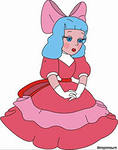 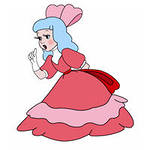 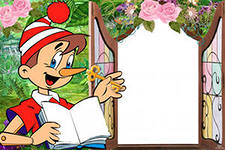 Знаешь ли ты?
Какая книга послужила для  Л.Толстого толчком  к  созданию «Золотого ключика»?
Почему автор назвал своего главного героя  Буратино?
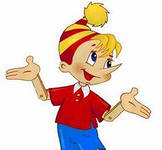 « Деревянная кукла» – по итальянски – буратино.
Кто нашёл волшебное полено, из которого потом смастерили Буратино?
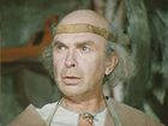 Столяр Джузеппе  по прозванию Сизый нос.
Какие мысли пришли в голову  Буратино в первый день его рождения?
Мысли у него были маленькие – маленькие,
коротенькие – коротенькие,
пустяковые – пустяковые.
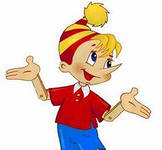 Что любил Буратино больше всего на свете ?
Страшные приключения.
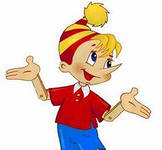 Во что был одет Буратино?
В бумажную курточку из коричневой бумаги и ярко зелёные штанишки, деревянные башмаки и красный колпак  с кисточкой из старого  носка.
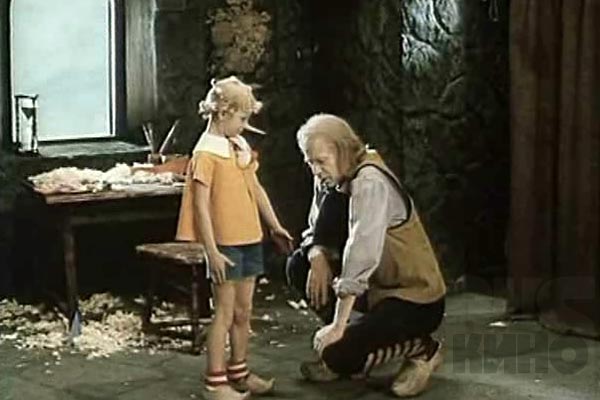 Какая денежная монета была в обиходе у жителей этого города?
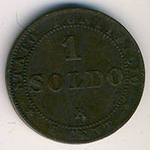 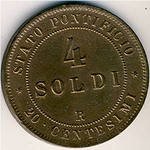 Сольдо
Как называлась комедия, которую смотрел Буратино в кукольном театре Карабаса – Барабаса?
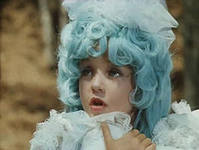 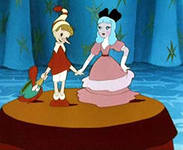 .
Девочка с голубыми волосами, или Тридцать три подзатыльника.
Увидев Буратино на представление, все куклы обрадованно запели: «Птичка польку танцевала на лужайке в ранний час…»Продолжите две следующие строчки?
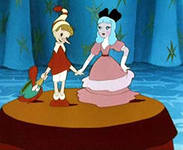 Нос  - налево, хвост – направо, это полька «Карабас».
Какое учёное звание имел хозяин кукольного театра Карабас –Барабас?
Доктор кукольных наук.
Почему синьор Карабас – Барабас вместо того, чтобы сжечь Буратино, дал ему 5 золотых монет и отпустил домой?
Буратино рассказал, что знает потайную дверь, которая ведёт в кукольный театр.
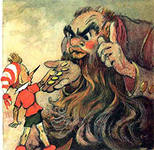 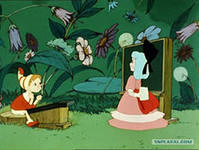 Какую волшебную фразу продиктовала Мальвина своему гостю Буратино в диктанте? Почему она волшебная?
« А роза упала на лапу Азора.
К стволу какого дерева  и почему приклеилась борода Карабаса – Барабаса?
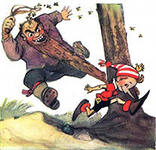 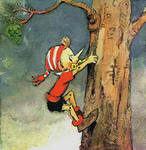 Итальянская сосна
Что скрывалось за потайной дверью?
Кукольный театр чудной красоты!
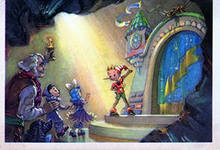 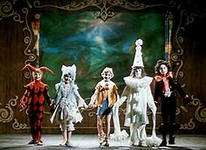 Пропойте  первый куплет песни из сказки «Буратино»
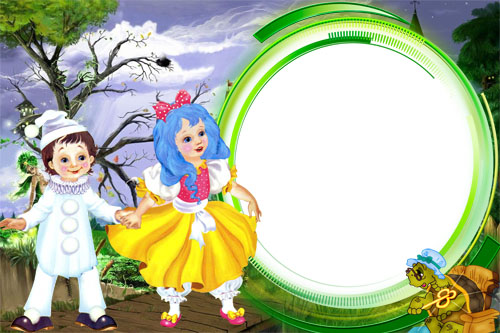 Кто доброй сказкой входит в дом,
Кто с детства каждому знаком,
Кто не учёный, не поэт,
А покорил весь белый свет.
Кого повсюду узнают,
Скажите как его зовут
БУ- РА-ТИ-НО,
БУ- РА- ТИ- НО.
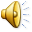 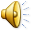 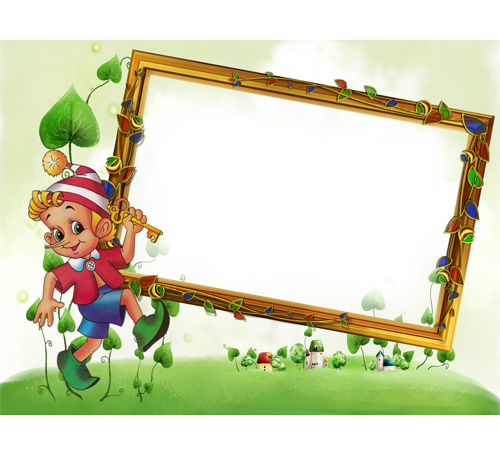 Ребята, спасибо что, читали про меня сказку . Мне было приятно поиграть с вами. 
Заходите чаще в страну сказок!
     Буратино.